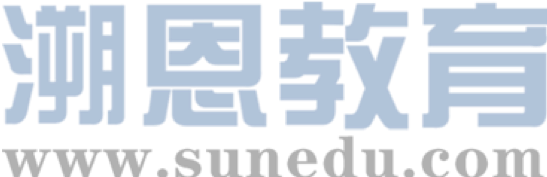 感恩遇见，相互成就，本课件资料仅供您个人参考、教学使用，严禁自行在网络传播，违者依知识产权法追究法律责任。

更多教学资源请关注
公众号：溯恩高中英语
知识产权声明
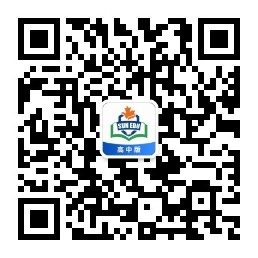 宁波市2023学年第二学期高考与选考模拟考客观题讲评
——金华市汤溪高级中学 应胜娟——
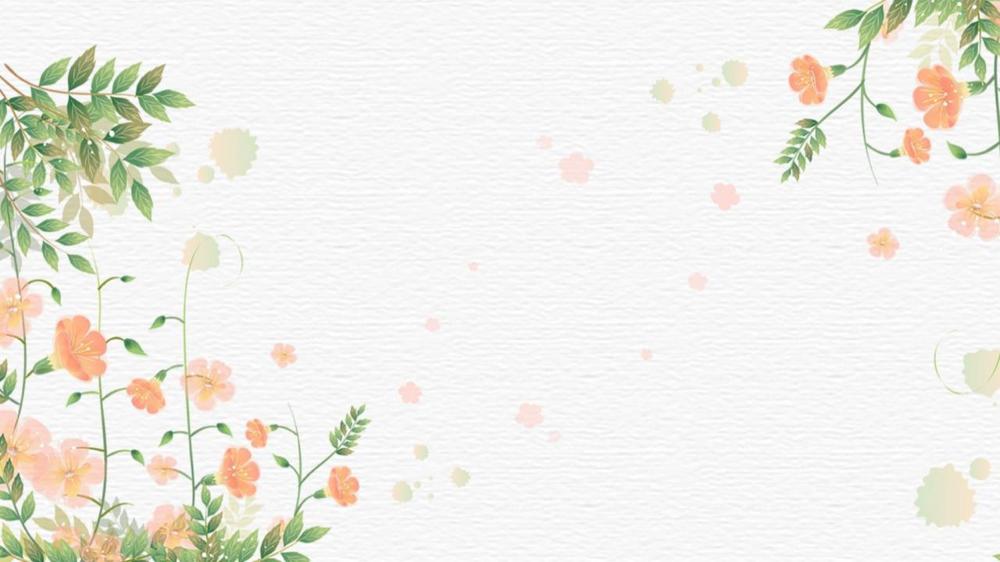 题型概况
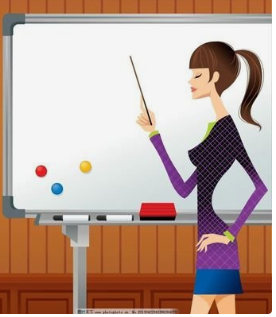 01
阅读理解
02
完形填空
03
语法填空
04
01
题型概况
02
阅读理解
Four British films celebrating landscape and cultural heritage
A 篇（共220词）
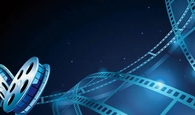 本文是一篇应用文。介绍了4部优秀的颂扬英国多样的美景和文化遗产的英国电影。
应用文解题：题文同序，巧用文章结构知识，关注题目中的“原词复现”。
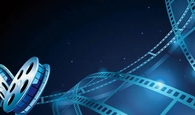 细节理解题
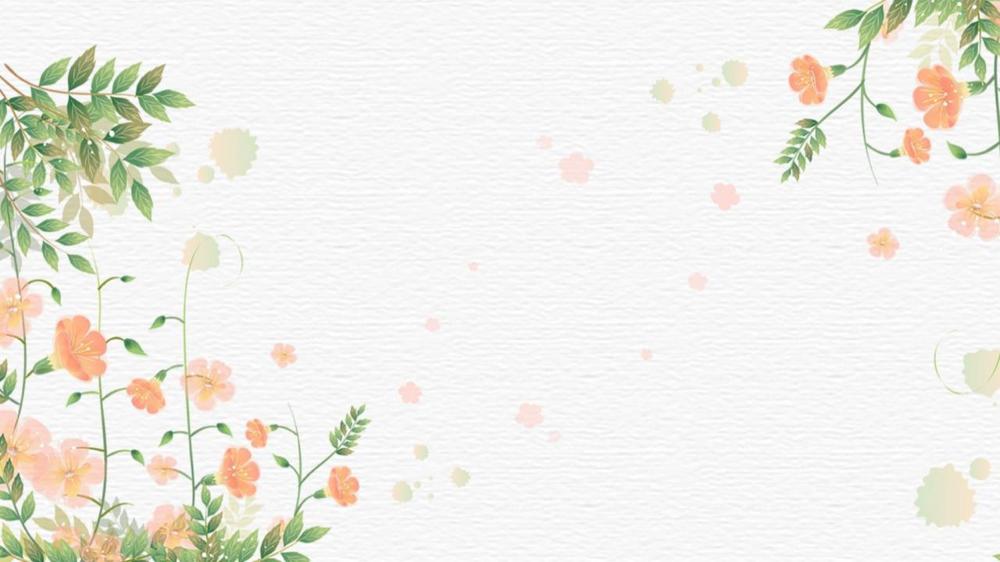 A 篇
Identify key words
21. Which of the following films will appeal to curious history lovers?
A. The Dig.        B. Local Hero.       C. Kes.          D. Calvary.
(原词复现)
para.4: 
The Dig
    The delightful counties surrounding London are vividly depicted in The Dig, set against the peaceful countryside of Suffolk before World War Ⅱ. Ralph Fiennes, a famous actor, plays the role of a self-taught archaeologist（考古学家） unearthing the mysteries of an Anglo-Saxon graveyard（墓地）, adding to its fun.
Tip: 定位小标题并通过+关键词是A篇细节题的主要解题方法
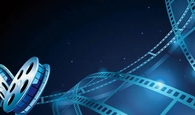 细节理解题
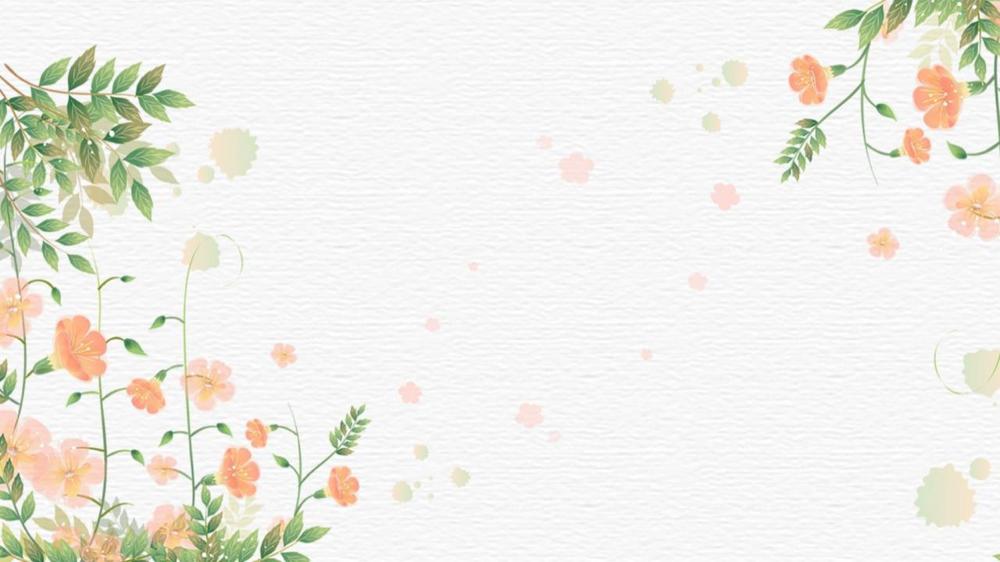 A 篇
Identify key words
22. What is the setting of the film Local Hero?
A. A Yorkshire village.             	B. A remote Scottish village.
C. The countryside of Suffolk.        D. The Anglo-Saxon graveyard.
(原词复现)
Para.2:
Local Hero
Local Hero digs into the conflict between a giant US oil company and a remote Scottish village when the former plans to build a refinery. ...
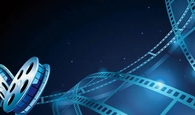 主旨大意题
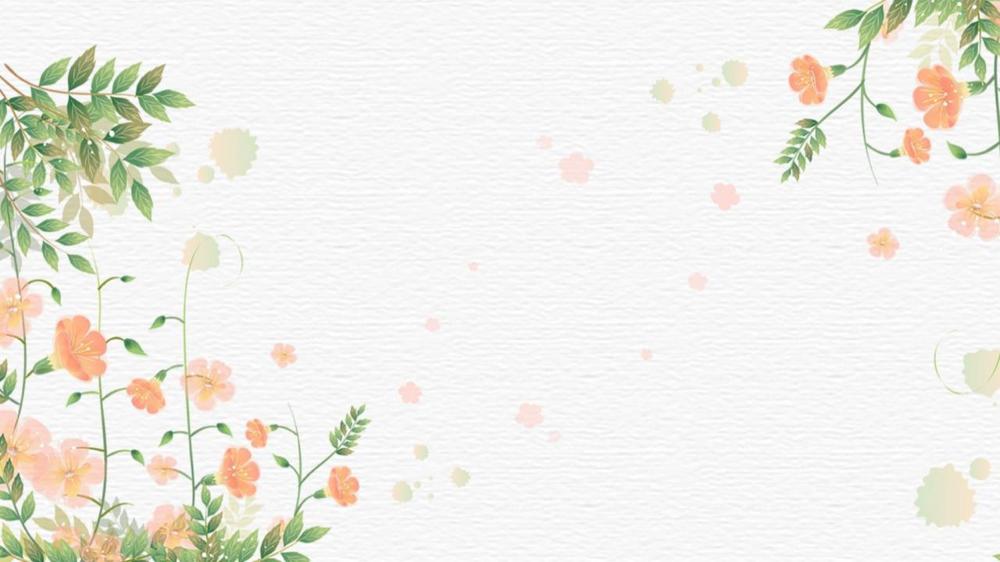 A 篇
23. What is the theme of the British films mentioned in the text?
A. The moral dilemma of an Irish priest.
B. The national and cultural heritage of Britain. 
C. The beauty and diversity of British landscapes and characters.
D. The adventures of Yorkshire boys capturing and training eagles.
设问类型：信息综合/主旨大意段para.1
para.1：British cinema boasts a rich diversity of films that weave appealing narratives with stunning landscapes and fascinating characters. These films celebrate the diverse beauty and cultural heritage of Britain.
Tip: 把握文章结构是解A篇细节题的主要解题方法
语料积累
好句
British cinema boasts a rich diversity of films that weave appealing narratives with stunning landscapes and fascinating characters. These films celebrate the diverse beauty and cultural heritage of Britain.  
英国电影拥有丰富多样的电影，这些电影用令人惊叹的风景和迷人的人物编织出吸引人的故事。这些电影颂扬了英国多样的美景和文化遗产。
语料积累
熟词生义
1.boast:v./n.
(1)有（值得自豪的东西）
 An adult hedgehog can boast 7,500 spines.一只成年刺猬能有多达7500根刺
(2)吹嘘，夸耀 
   I don't want to boast, but I can actually speak six languages.
  不是我吹嘘，我确实能讲六种语言
(3)夸耀，自吹自擂，感到自豪的事
It has never been her boast that she alone could accomplish the work.
她从没有夸口说她能独立完成那项工作。
2.celebrate庆祝，庆贺；赞扬，赞美；主持（宗教仪式）
(1)We went out to a restaurant to celebrate. 庆祝
(2)Pope John Paul celebrated mass today in a city in central Poland.主持
(3)These films celebrate the diverse beauty and cultural heritage of Britain赞扬
The power of Perseverance
B 篇 （共290词）
本文是一篇记叙文。文章讲述了一位印度尼西亚学生通过个人努力实现梦想的故事，让作者意识到成功不仅需要智慧，还需要坚持不懈的动力和相信自己的勇气。
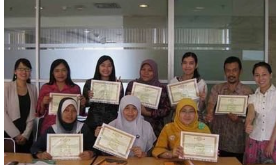 细节理解题
B 篇
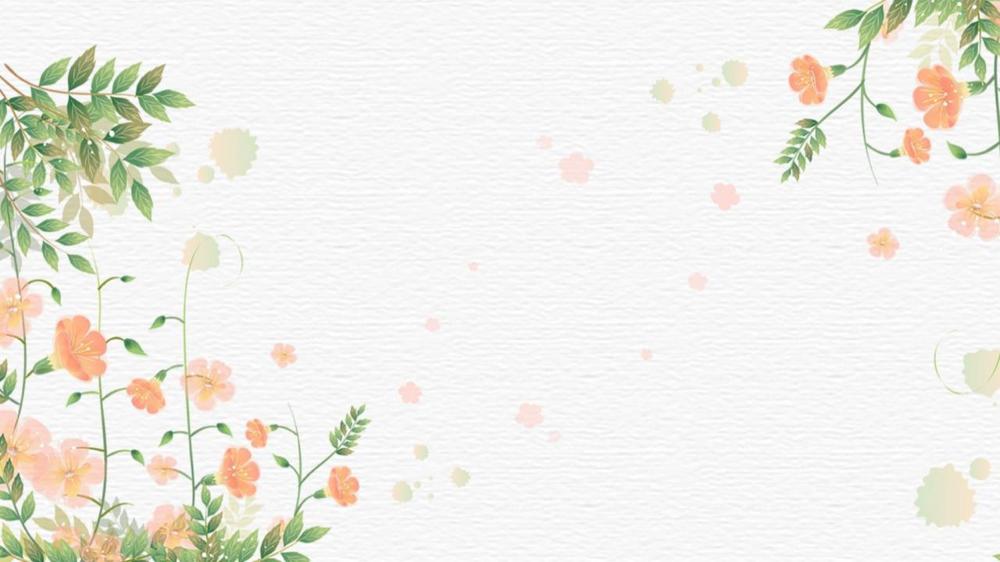 Identify key words
24. What motivated Hani to improve her English?
A. Pressure from family members.         
B. Curiosity about foreign languages.
C. Job prospects in the local community.          
D. Ambition of entering an American university.
(同义复现)
para.1:...When I inquired about her motivation, expecting a local job search, she quietly expressed her dream of attending an American university.
细节理解题
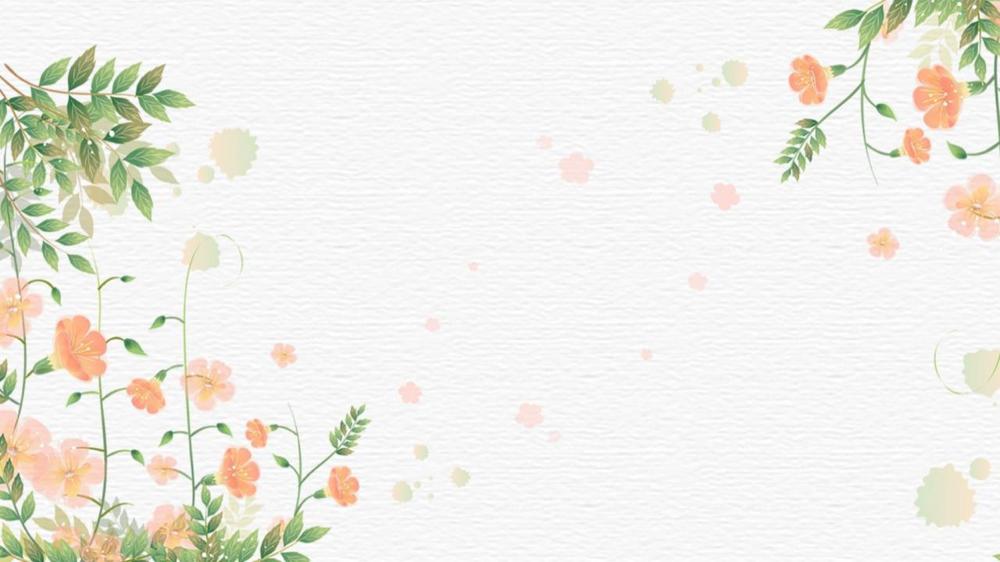 B 篇
Identify key words
25. What can we infer about the difficulties that Hani had?
A. Hani’s parents were unsupportive of her dream. 
B. Hani was uninterested in extracurricular activities.
C. Hani’s application form was not submitted on time.
D. Hani was not academically qualified for the scholarship.
(同义转换)
para.4：....Hani lacked the extracurricular experience and standardized test scores typical of applicants. ...
I hope she gets the message.
细节理解题
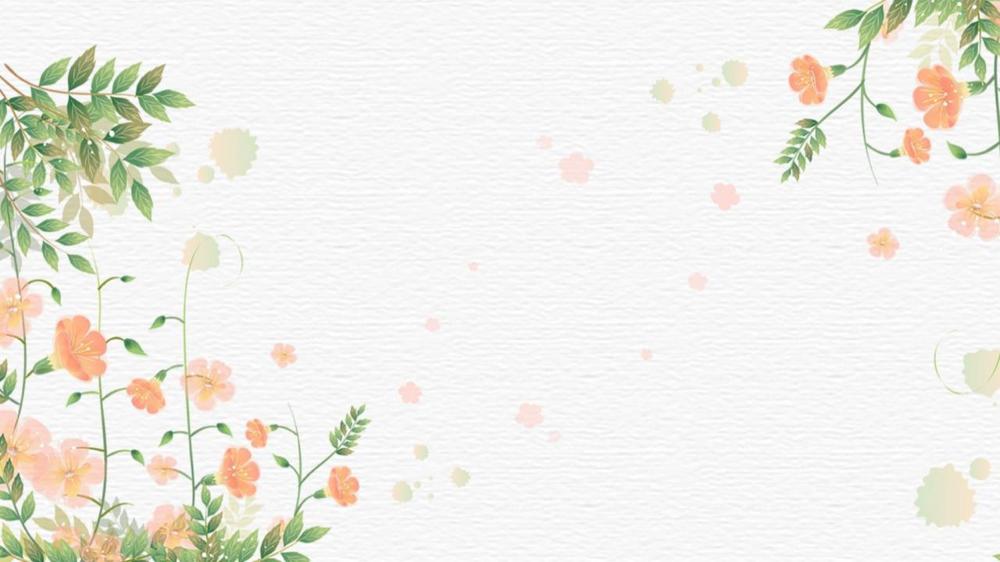 B 篇
Identify key words
26. How did the author likely feel upon discovering Hani’s acceptance to the scholarship?
A. Surprised and proud.                      B. Relieved but envious.   
C. Touched and honored.                    D. Shocked but concerned.
para.5 ...Just before departing for the test, she received a letter from the scholarship association. I began reading the letter with her, only to discover she’d been accepted.
para.6 Overjoyed, I celebrated while Hani stood quietly, perhaps bewildered by my shock.
(同义转换)
I hope she gets the message.
主旨大意题
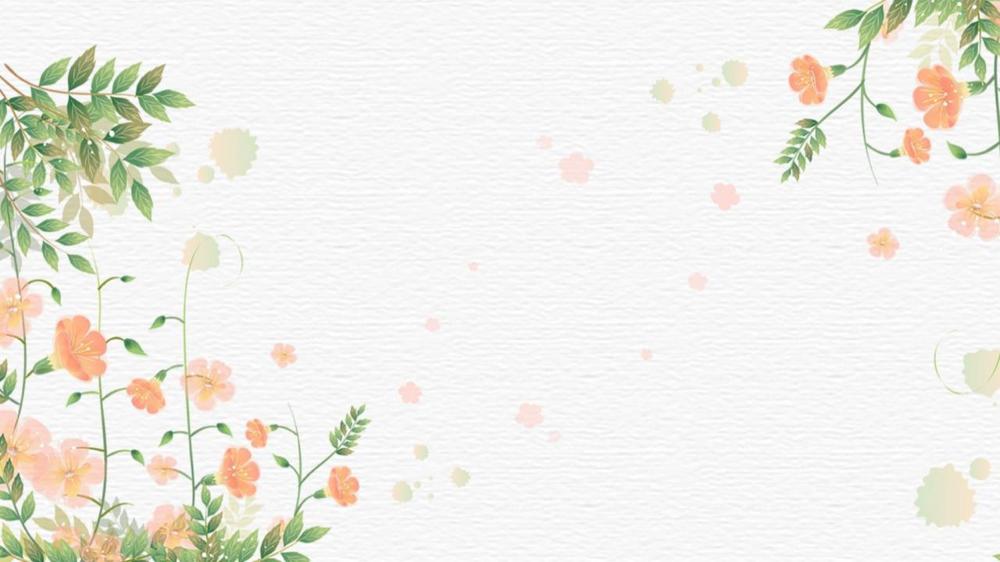 B 篇
27. Which of the following is the best title for the text?
A. From Shyness to Success                B. A Scholar’s Journey
C. The Power of Perseverance               D. Hani’s Unrealistic Dream
para.6：... I realized what Hani had known all along: success requires not just intelligence, but also the drive to persevere and the courage to believe in oneself.
Tip:  关注文章结构——叙事类语篇的主旨常出现在文章结尾。
词汇积累
词意猜测
1.Hani’s family lived modestly, her parents working as a custodian and a maid. 
Their income couldn’t support her American university aspirations, dampening 
my initial optimism.
What does the underlined word “Damping” mean in this sentence?
A. strenthening.       B.enhancing.      C.decreasing     D.declining
2.Despite my discouragement, she remained resolute, asking me to submit her application. Unable to refuse, I completed the application, highlighting her courage and perseverance. I warned her of slim acceptance odds, but she remained steadfast.
What does the underlined word “Damping” mean in this sentence?
A. determined.       B.positive.      C.ambitioue     D.inspired
语料积累
词块
volunteer to do sth 自愿做某事
warn sb of sth  警告某人某事
intensefy one’s study 加强学习
post a significant challenge chanllenge for sb 给某人提出重大挑战
be bewildered by 对...感到困惑
派生词
applicant n. 申请人         apply vt. 申请
acceptance n. 接受        accept vt.   接受
intensify vt.加强            intense adj. 很大的、强烈的、激烈的
computerize  vt. 用计算机做、使计算机化        computer n. 电脑
Laughing Robot
C 篇（共333词）
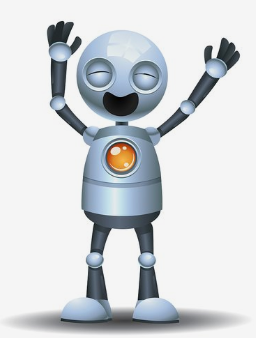 本文是一篇说明文。介绍科学家们开发了一种可以准确地复制各种形式的笑声人工智能系统，且该系统可以改善人与人工智能系统之间的自然对话。
Tip:  说明文类语篇的文章结构对于答案定位有极大帮助。
The Structure of the Passage
Para.1
The topic and background
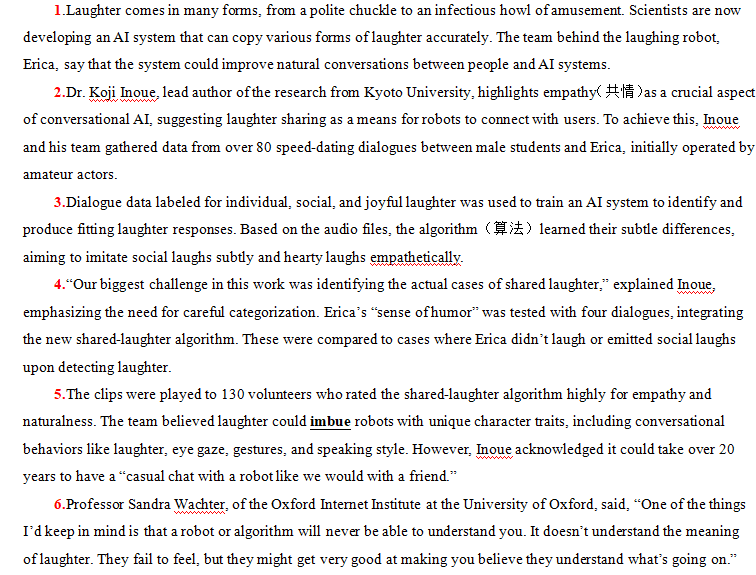 01
Para.2-3
The research method
LOREM IPSUM DOLOR
Para4
   The challenge
Para5-6
        The Result
细节理解题
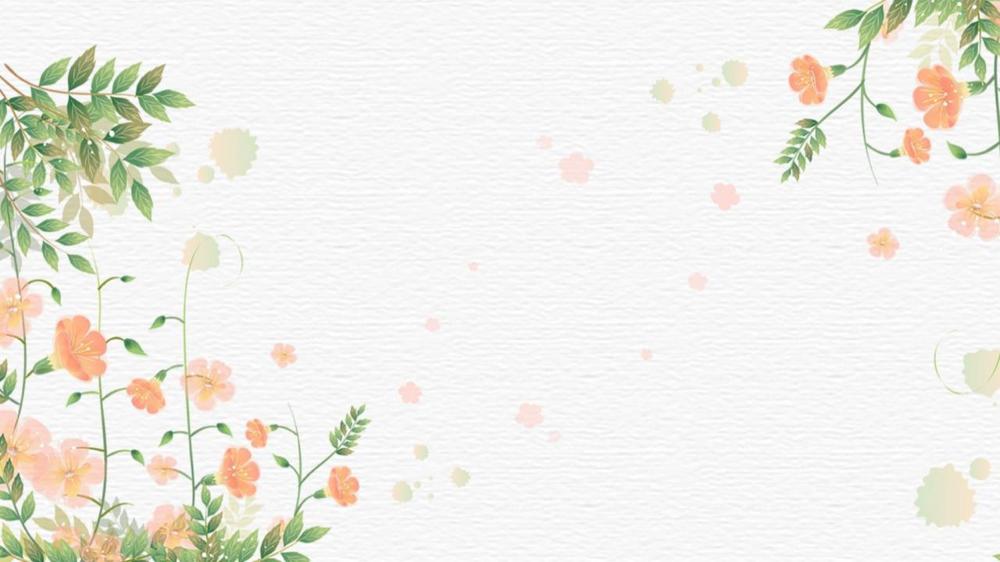 C 篇
28. Why do scientists develop the AI system that can copy various forms of laughter?
A. To make robots sound more human-like.
B. To help robots understand human emotions better.
C. To enable robots to have a sense of humor like humans. 
D. To enhance the emotional interaction between people and AI systems.
设问对象：para.1研究背景
para1: ...Scientists are now developing an AI system that can copy various forms of laughter accurately. The team behind the laughing robot, Erica, say that the system could improve natural conversations between people and AI systems.
(同义替换)
细节理解题
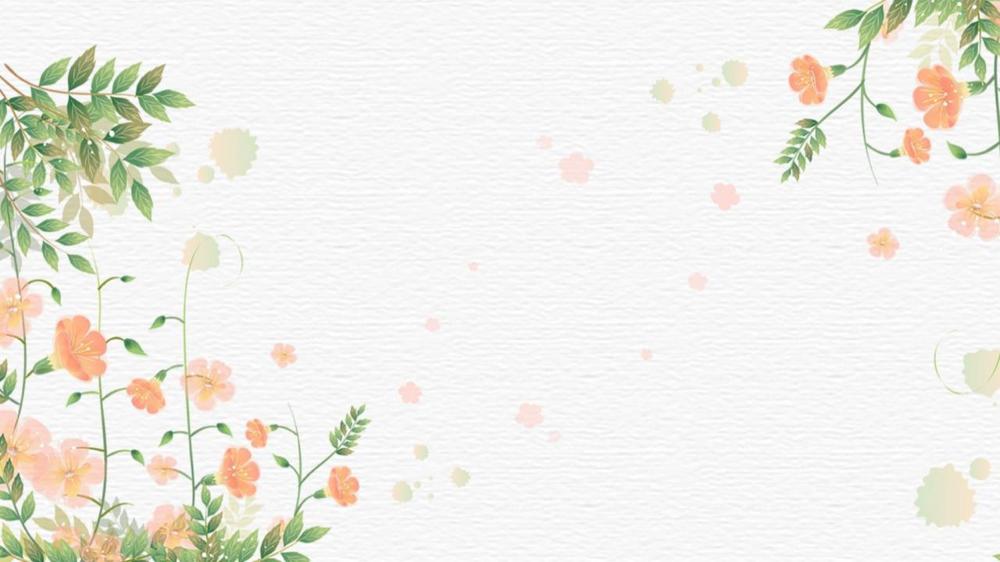 C 篇
29. What was the challenge Inoue faced while working on this project?
A. Creating an algorithm that can genuinely feel amusement. 
B. Identifying the situations where laughter is truly understood.
C. Distinguishing between different types of laughter accurately.
D. Collecting sufficient data for training the machine learning system.
设问对象：para.4 研究困难
(同义替换)
para.4:“Our biggest challenge in this work was identifying the actual cases of shared laughter,” explained Inoue, emphasizing the need for careful categorization. Erica’s “sense of humor” was tested with four dialogues, integrating the new shared-laughter algorithm. These were compared to cases where Erica didn’t laugh or emitted social laughs upon detecting laughter.
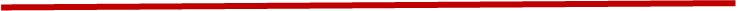 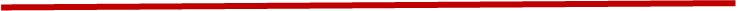 30. What does the underlined word “imbue” mean in Paragraph 5?
A. Equip.          B. Inspire.          C. Engage.       D. Influence.
词义猜测题
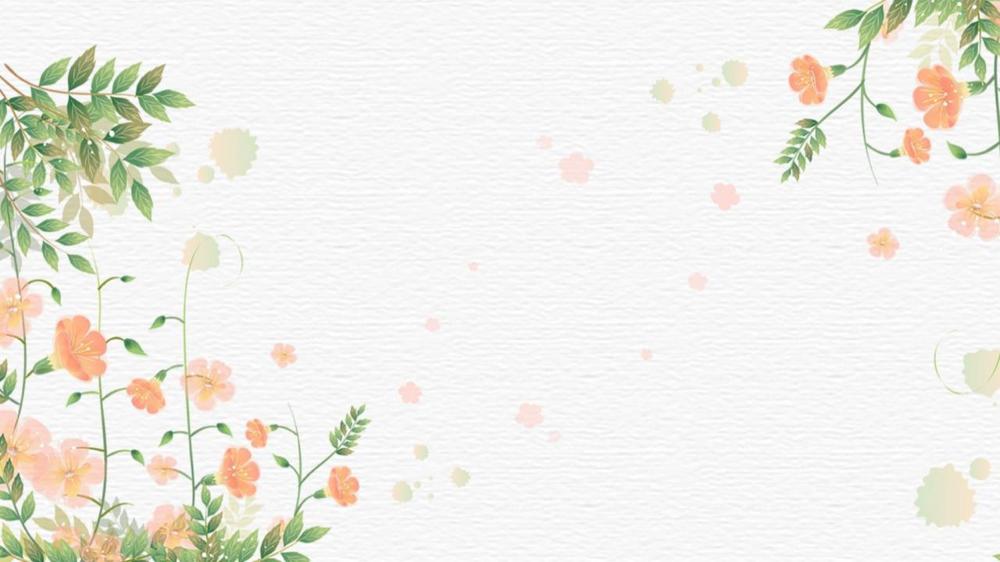 C 篇
30. What does the underlined word “imbue” mean in Paragraph 5?
A. Equip. （装备、配备）                 B. Inspire. (激励) 
 C. Engage. (使参与)                           D. Influence.（影响）
结合选项词义，由para.5 “ The team believed laughter could imbue robots with unique character traits, including conversational behaviors like laughter, eye gaze, gestures, and speaking style. ” 可知laughter使机器人具备独特的character traits.
细节理解题
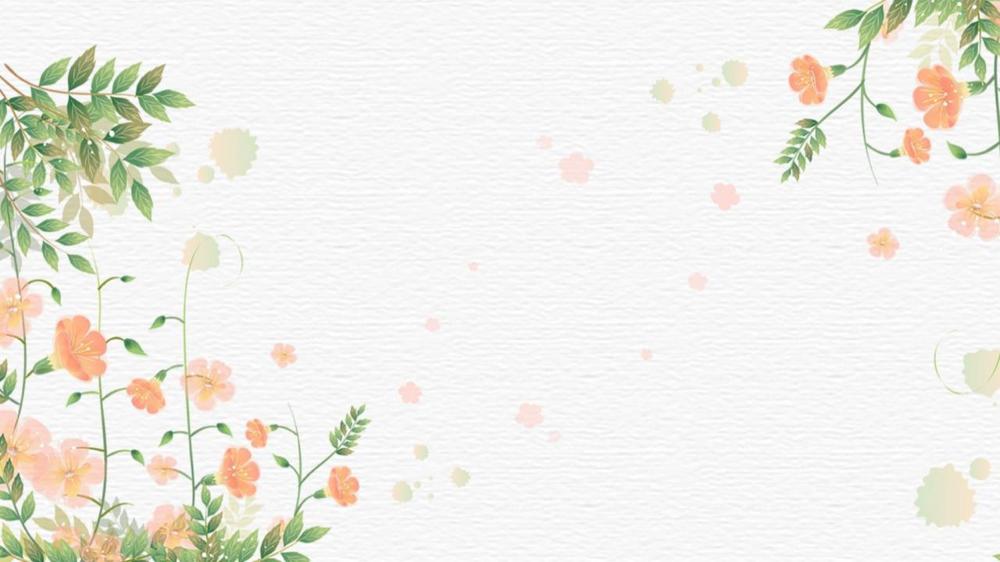 C 篇
31. What is Professor Sandra Wachter’s view on laughing robots?
A. They are not capable of capturing human laughter. 
B. They can imitate（模仿） laughter but lack thorough comprehension.
C. It is possible for them to play tricks on humans occasionally. 
D. It will take long before humans have comfortable conversations with them.
设问对象：para.6 研究结论
(同义转换)
para.6:Professor Sandra Wachter, of the Oxford Internet Institute at the University of Oxford, said, “One of the things I’d keep in mind is that a robot or algorithm will never be able to understand you. It doesn’t understand the meaning of laughter. They fail to feel, but they might get very good at making you believe they understand what’s going on.”
长难句分析
句子重解：
Dr. Koji Inoue, lead author of the research from Kyoto University, highlights empathy（共情）      a crucial aspect of conversational AI,               (suggest)laughter sharing as a means for robots to connect with users.
Dr. Koji Inoue, lead author of the research from Kyoto University, highlights empathy（共情）as a crucial aspect of conversational AI, suggesting laughter sharing as a means for robots to connect with users.
主语
同位语
谓语
宾语
宾语
as
伴随状语
suggesting
这项研究的主要作者、京都大学的井上浩二博士强调，同理心(共情)是对话式人工智能的一个重要方面，他建议机器人与用户交流时分享笑声。
Tip:在长难句分析中，在准确判断谓语动词时关注标点符号
语言积累
派生词
an infectious howl of amusement 逗乐的具有感染力的嚎叫  
 rate sth highly   高度评价某事物
 enhance the emotional interaction 加强情感互动
 thorough comprehension  彻底的理解
naturalness=natural（词根）+ ness(名词后缀）
n.the quality of being natural or based on natural principles

补充：常见以ness为结尾的名词：safeness、happiness、silliness、witness、loneliness等等
live performance lives on
D 篇(共358词)
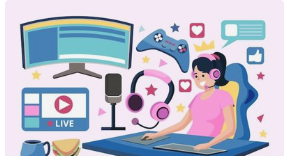 本文是一篇现象分析型说明文。文章主要介绍了在一个音乐流媒体服务的世界里，点击几下鼠标就可以访问几乎所有的歌曲的背景下，现场音乐比录音音乐更具魅力的原因。
Tip:  说明文类语篇的文章结构对于答案定位有极大帮助。
The Structure of the Passage
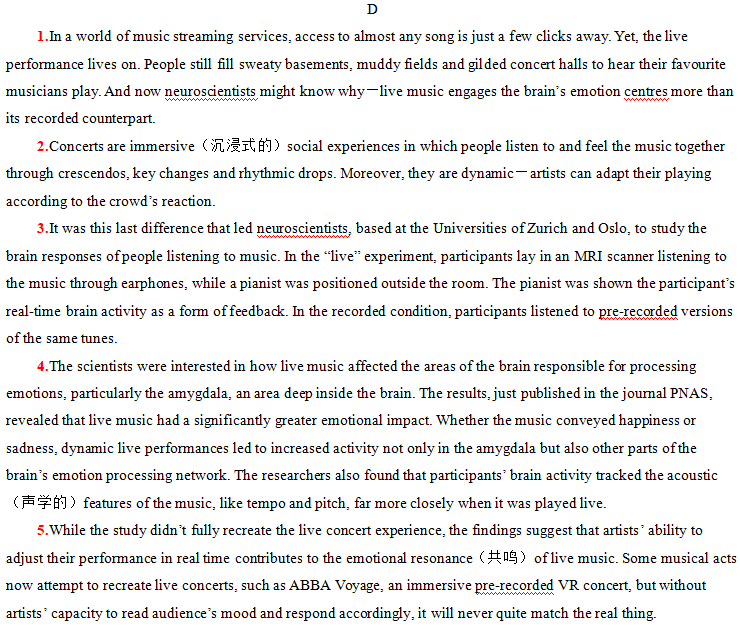 para.1
The topic and background
para.2
      The analysis
01
LOREM IPSUM DOLOR
para.3
The study way
para.4
The result
para.5
The conclusion
细节理解题
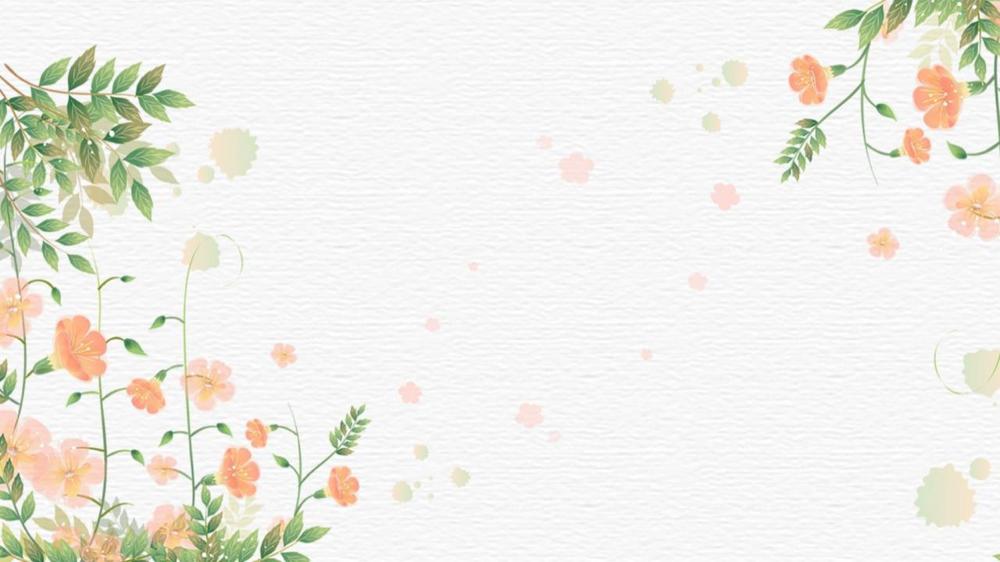 D 篇
32. Why do people attend live shows despite music streaming services?
A. Because they prefer being with friends at a concert. 
B. Because they enjoy the process of finding popular music.
C. Because they intend to meet their favorite musicians in person.
D. Because they value the emotional connection live music brings.
设问对象：para.1研究背景
para1:...People still fill sweaty basements, ... And now neuroscientists might know why—live music engages the brain’s emotion centres more than its recorded counterpart.
(同义转换)
D 篇
It extends to influence our physical spaces，our cities，and the routes we move through…flattening them in turn.
细节理解题
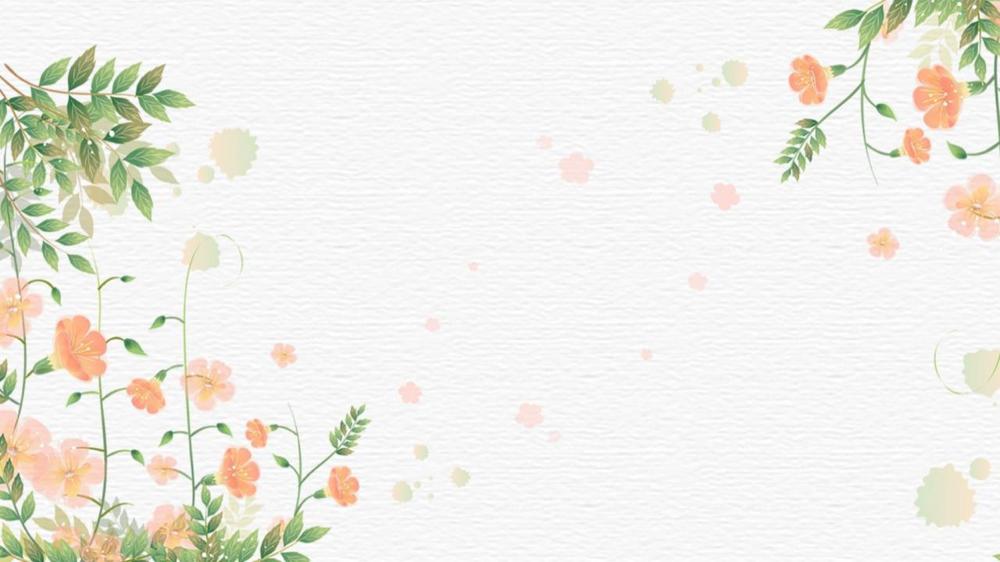 设问对象：para.3研究方法
33. The role of the pianist play in the “live” experiment is to ______.
A. observe the participants’ brain activity as feedback
B. compare the effectiveness of live performances and recorded ones
C. provide live accompaniment to participants inside the MRI scanner
D. demonstrate their ability to read and respond to the audience’s mood
(同义转换)
para.2:...Moreover, they are dynamic—artists can adapt their playing according to the crowd’s reaction. 
para.3: It was this last difference that led neuroscientists, ...,to study the brain responses of people listening to music. In the “live” experiment,..while a pianist was positioned outside the room. 
The pianist was shown the participant’s real-time brain activity as a form of feedback....
细节理解题
This Filterworld may be inescapable，but there is hope. You can start by engaging more with the media you do choose to consume.
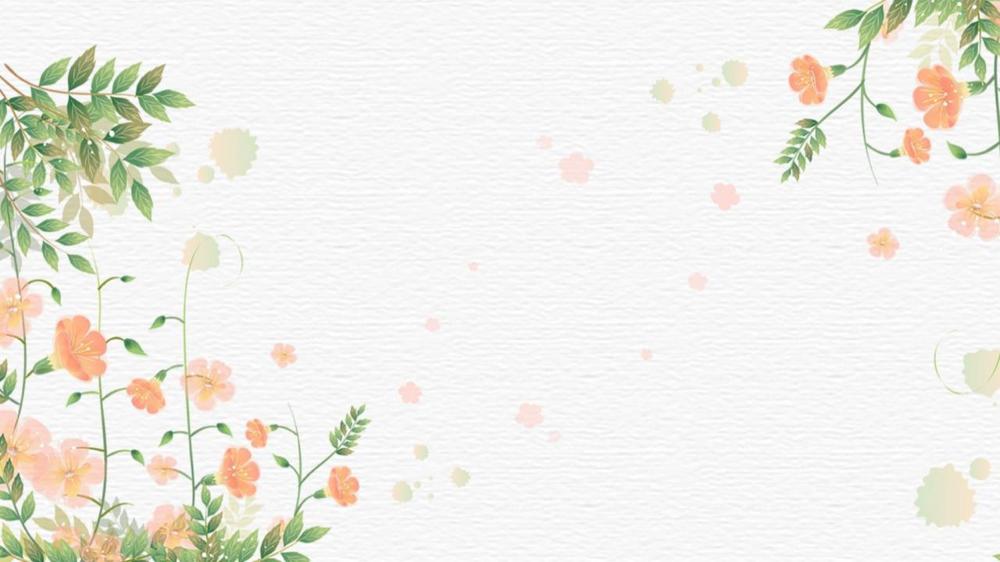 D 篇
34. What did the study published in PNAS find about the impact of live music on the brain?
A. Live music affected only the amygdala of the brain. 
B. The brain responded more intensely to acoustic features of live music.
C. Live music had a reduced emotional impact compared to recorded music.
D. The participants’ brain activity was especially sensitive to dynamic music.
设问对象：para.4研究结果
(同义替换)
para.4: The scientists were interested in how live music affected the areas of the brain responsible for processing emotions, particularly the amygdala, an area deep inside the brain. 
The results, just published in the journal PNAS, revealed that...The researchers also found that participants’ brain activity tracked the acoustic（声学的）features of the music, ...
推理判断题
35. What does the author suggest by mentioning ABBA Voyage in the last paragraph?
A. It fails to create a perfect performing atmosphere. 
B. It matches the sound quality of live performances.
C. It greatly stirs up the audience’s emotional response. 
D. It lacks artists’ response based on audience’s feedback.
D 篇
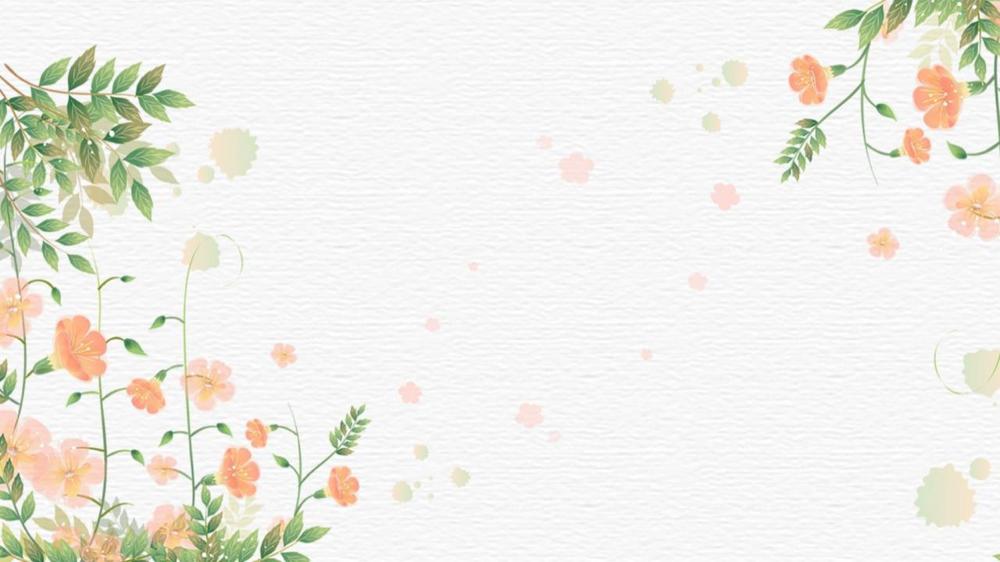 35. What does the author suggest by mentioning ABBA Voyage in the last paragraph?
A. It fails to create a perfect performing atmosphere. 
B. It matches the sound quality of live performances.
C. It greatly stirs up the audience’s emotional response. 
D. It lacks artists’ response based on audience’s feedback.
设问对象：para.5 研究结论
para.5: ... Some musical acts now attempt to recreate live concerts, such as ABBA Voyage, ...but without artists’ capacity to read audience’s mood and respond accordingly, it will never quite match the real thing.
(同义转换)
另眼看美句
1.In a world of music streaming services, access       almost any song is just a few 
   clicks away. 
  在一个音乐流媒体服务的世界里，几乎可以访问任何歌曲都只是少数
几个点击之遥而已。
2.Concerts are immersive（沉浸式的）social experiences               people listen to and feel the music together through crescendos, key changes and rhythmic drops.
音乐会是一种沉浸式的社交体验(沉浸式的)，人们通过渐强、音调变化、节奏下降等方式一起聆听和感受音乐。
3. It was this last difference that led neuroscientists, based at the Universities of Zurich and Oslo,                （study） the brain responses of people listening to music.
苏黎世大学和奥斯陆大学的神经科学家们正是因为这最后一个差异，才研究了人们听音乐时大脑的反应。
to
in which/where
to study
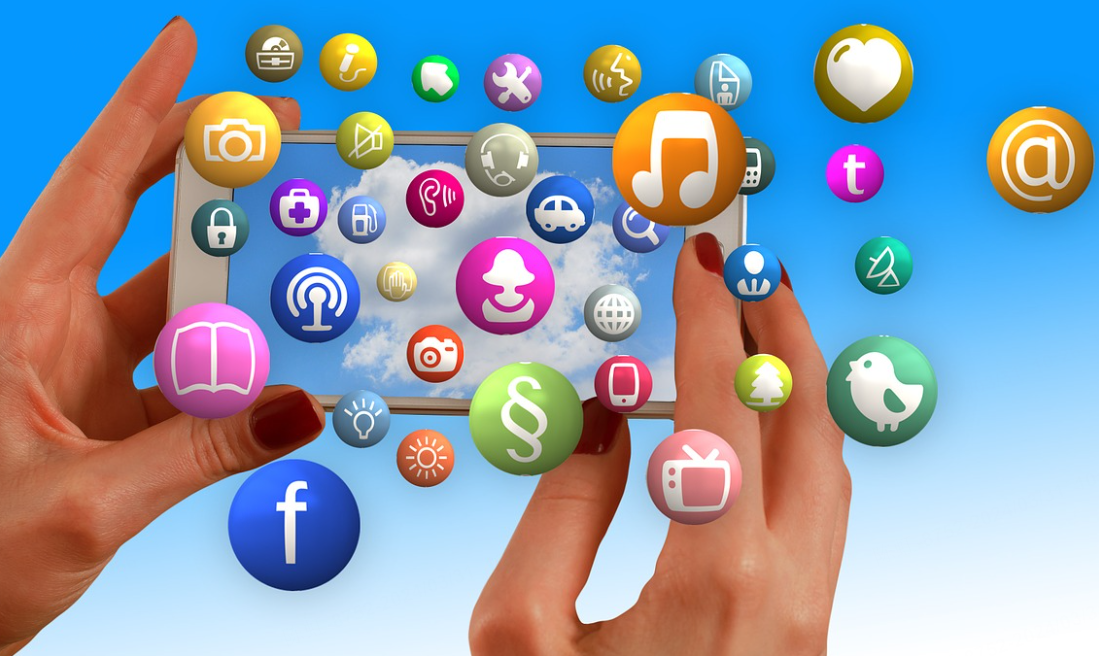 另眼看美句
4.Whether the music conveyed happiness         sadness, dynamic live performances led to increased activity not only in the amygdala           other parts of the brain’s emotion processing network.
无论音乐传达的是快乐还是悲伤，动态的现场表演不仅会增加杏仁核的活动，还会增加大脑情绪处理网络的其他部分的活动。 

5.Some musical acts now attempt to recreate live concerts, such as ABBA Voyage, an immersive pre-recorded VR concert,       without artists’ capacity to read audience’s mood and respond accordingly, it will never quite match the real thing.
 现在，一些音乐表演试图重现现场音乐会，比如ABBA Voyage，这是一场身临其境的预先录制的VR音乐会，但如果艺术家没有能力读懂观众的情绪并做出相应的反应，它就永远无法与真实的音乐会媲美。
or
but
but
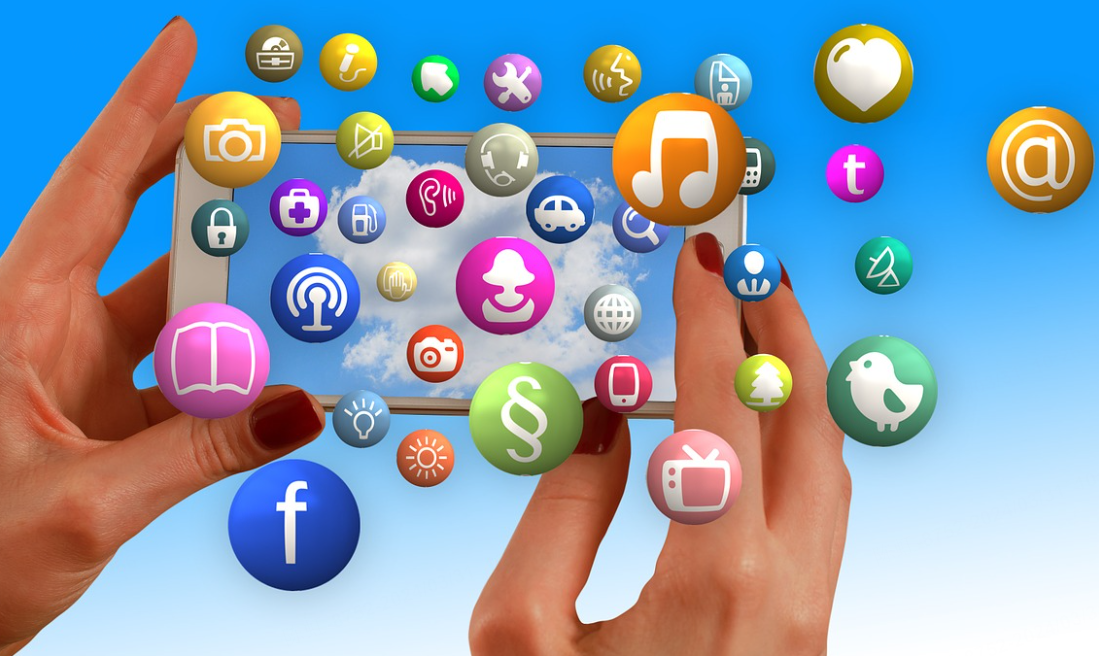 Hope can be Cultivated
七选五（共306词）
本文是一篇说明文。文章介绍了一些培养希望的策略。
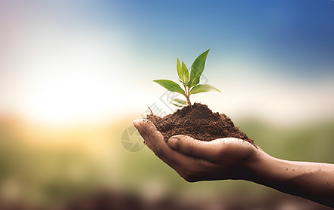 Tip：1. 按话题进行选项分类，确定KO 项；
         2. 分析语篇知识进行定向选择（同一个部分话题一致），首位呼应；
         3. 关注逻辑：巧用代词和连词的作用；
         4. 关注话题：寻找内容上的呼应点（词块），确保同一段内话题一致。
The Structure of the Passage
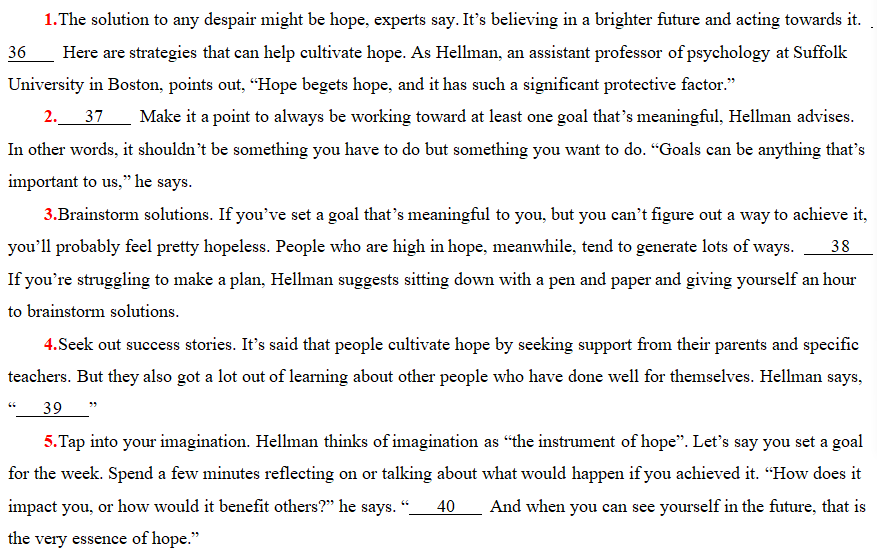 Para.1
raise the topic/hope
01
LOREM IPSUM DOLOR
Para.2-5
Strategies for cultivating hope
1.The solution to any despair might be hope, experts say. It’s believing in a brighter future and acting towards it.    36    Here are strategies that can help cultivate hope. As Hellman, an assistant professor of psychology at Suffolk University in Boston, points out, “Hope begets hope, and it has such a significant protective factor.”
A. Do something meaningful.
B. It can be taught and nurtured.
C. Think in a goal-oriented way. 
D. With these good examples, people are bound to be successful. 
E. So, if one doesn’t work out, they have an alternative at the ready.
F. By seeing other people succeed, they feel like they could succeed. 
G. You and I have this wonderful capacity to play a movie in our head.
解析：本空位于段中,具有承上启下的作用。承接上文acting towards it(hope)“为之行动”，后文提到培养hope 的一些策略。按同话题原则，该空应选择B。词汇复现在taught and nurtured和cultivate hope.
37    Make it a point to always be working toward at least one goal that’s meaningful, Hellman advises. In other words, it shouldn’t be something you have to do but something you want to do. “Goals can be anything that’s important to us,” he says.
A. Do something meaningful.
C. Think in a goal-oriented way. 
D. With these good examples, people are bound to be successful. 
E. So, if one doesn’t work out, they have an alternative at the ready.
F. By seeing other people succeed, they feel like they could succeed. 
G. You and I have this wonderful capacity to play a movie in our head.
解析：段首句。设问对象：培养希望的策略。可用策略：根据篇章结构，该段与其他“策略”段首句句式相同，锁定KO项为A&C选项。结合说明文首句功能，该空应呼应本段第2句话内容，故选C项。
。
Brainstorm solutions. If you’ve set a goal that’s meaningful to you, but you can’t figure out a way to achieve it, you’ll probably feel pretty hopeless. People who are high in hope, meanwhile, tend to generate lots of ways.    38    If you’re struggling to make a plan, Hellman suggests sitting down with a pen and paper and giving yourself an hour to brainstorm solutions.
A. Do something meaningful.
D. With these good examples, people are bound to be successful. 
E. So, if one doesn’t work out, they have an alternative at the ready.
F. By seeing other people succeed, they feel like they could succeed. 
G. You and I have this wonderful capacity to play a movie in our head.
解析：段中空。承接上文，选项中they呼应上文people,alternative呼应上文ways。且与本段主题句中solutions话题一致。故E项正确。
Tip:七选五段中空解题原则：与本段主题句话题一致。
Seek out success stories. It’s said that people cultivate hope by seeking support from their parents and specific teachers. But they also got a lot out of learning about other people who have done well for themselves. Hellman says, “   39   ”
A. Do something meaningful.
D. With these good examples, people are bound to be successful. 
F. By seeing other people succeed, they feel like they could succeed. 
G. You and I have this wonderful capacity to play a movie in our head.
解析：段尾空。结合引言功能——证明前文，该空应起到论证前文they also got a lot（与F中they feel like they could succeed呼应）. 故选F。
Tap into your imagination. Hellman thinks of imagination as “the instrument of hope”. Let’s say you set a goal for the week. Spend a few minutes reflecting on or talking about what would happen if you achieved it. “How does it impact you, or how would it benefit others?” he says. “   40    And when you can see yourself in the future, that is the very essence of hope.”
A. Do something meaningful.
D. With these good examples, people are bound to be successful. 
G. You and I have this wonderful capacity to play a movie in our head.
解析：根据同段话题一致原则。选项中this capacity to play a movie in our head与主题句Tap into your imagination相呼应。故选G.
语料积累
词块积累
1. Hope begets hope  希望产生希望
2.Brainstorm solutions 群策群力想出解决办法
3.Make it a point to do sth  下定决心做某事
4.Tap into your imagination  发挥你的想象力
5. Have an alternative 有别的办法
6. generate a lot of ways  相处很多办法
03
完形填空（共227词）
Love knows no age
本文是一篇记叙文，文章主要讲述了一位善良、虽年迈却精力充沛的老太太帮助邻居的故事。
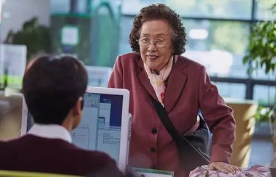 The Structure of the passage
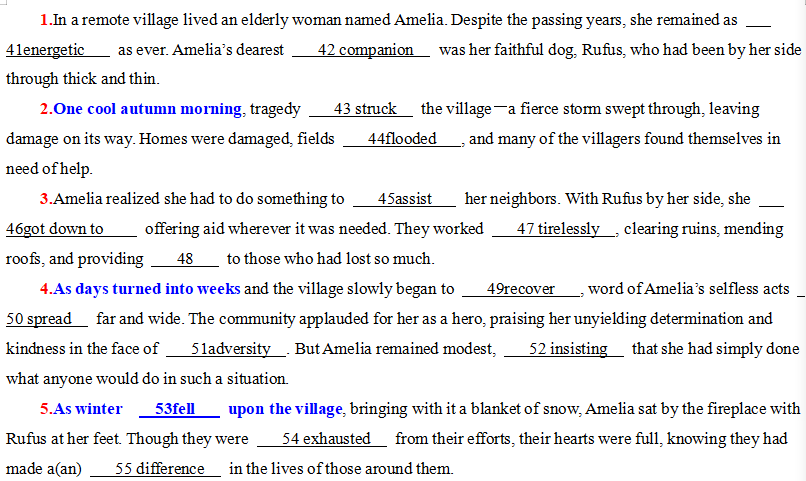 Para1
   The background
Para2
   The beginning
Para3-4
   The development
Para5
   The ending
The Plot of the Story
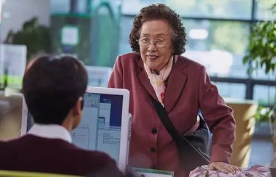 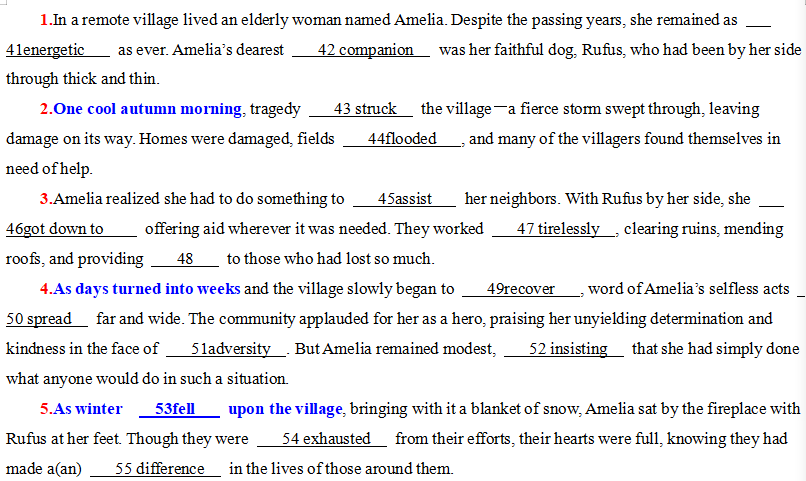 who
Time
Event
Emotion
Tip:  关注叙事类语篇中的“常量”——Time +Event+Emotion = 把握命题点= 解题
In a remote village lived an elderly woman named Amelia. Despite the passing years, she remained as    41    as ever. Amelia’s dearest    42    was her faithful dog, Rufus, who had been by her side through thick and thin.
41. A. energetic         	B. gentle             C. stubborn       	D. humble
42. A. present           	B. companion     C. possession         	D. defender
41. humble谦卑的
42. defender 捍卫者

词块：be one’s side through thick and thin 与某人同甘共苦、患难与共
One cool autumn morning, tragedy    43    the village—
a fierce storm swept through, leaving damage on its way. Homes were damaged, fields    44   , and many of the villagers found themselves in need of help.
43. A. embraced         	B. ruined             	C. polished           	D. struck
44. A. polluted          	B. flooded            	C. occupied           	D. deserted
Tip: 完形中事件倾向往暗示著用词倾向。
    eg: tragedy, storm, damage是为一组同倾向词。

词块积累：
 Tragedy struck the village.(无灵主语句)   悲剧袭击了整个村庄。
Amelia realized she had to do something to    45    her neighbors. With Rufus by her side, she    46    offering aid wherever it was needed. They worked    47   , clearing ruins, mending roofs, and providing    48    to those who had lost so much.
45. A. welcome        B. consult                C. assist                D. inform
46. A. got down to    B. came up with      C. went on with   D. got close to
47. A. hesitantly        B. attentively          C. tirelessly          D. fruitfully
48. A. reward             B. comfort              C. pleasure           D. guidance
词块积累：
 work tirelessly  不知疲倦地工作
As days turned into weeks and the village slowly began to    49   , word of Amelia’s selfless acts    50    far and wide. The community applauded for her as a hero, praising her unyielding determination and kindness in the face of    51   . But Amelia remained modest,    52    that she had simply done what anyone would do in such a situation.
49. A. recover                  B. collapse          C. transform         D. decline
50. A. accumulated积聚  B. doubled          C. echoed回应      D. spread传播
51. A. temptation诱惑     B. adversity困境 C. glory                D. success
52. A. boasting                B. promising        C. clarifying        D. insisting坚持说
词块积累：
As days turned into weeks = as time went by
applaud for her as a hero   为她这个英雄鼓掌
unyieling determination and kindness 不屈不挠的决心和善良
Tip: 完形中“time and event” 往往相互关联，时间往往标志着事件，即用.
     词倾向的改变; 同时故事中的人设也决定了用词。
eg: the village began to breathe 和words of...spread是为一组同倾向词。
As winter    53    upon the village, bringing with it a blanket of snow, Amelia sat by the fireplace with Rufus at her feet. Though they were    54    from their efforts, their hearts were full, knowing they had made a(an)    55    in the lives of those around them.
53. A. fell                      B. rested               C. landed              	D. depended
54. A. motivated          	B. annoyed           C. exhausted          	D. thrilled
55. A. conclusion          B. agreement        C. difference           	D. comment
53. fell upon 固定搭配 as winter fell upon the village.冬天降临
55. 联系上一段内容可知，词组make a difference 有意义符合题意。
解题意识
1. 语篇结构 + “Time+event+Emotion”的故事发展倾向=句内、
   句际&前后语段的关联；
2. 重视连词在情节理解上的作用；
2. 积累和整理选项中的生词、熟词生义；
3. 任何选项都依赖与原文线索（情节+逻辑）。
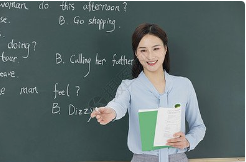 品味出题
Read the passage again, fill the following books with proper words.
...
As days turned into weeks and the village slowly began to              , word of Amelia’s             acts spread far and wide. The community applauded for her as a hero,                  her unyielding determination and kindness in the face of  adversity. But Amelia remained            , insisting that she had            done what anyone would do in such a situation. 
...
rebreathe/recover
selfless
praising
modest
simply
04
语法填空（共197词）
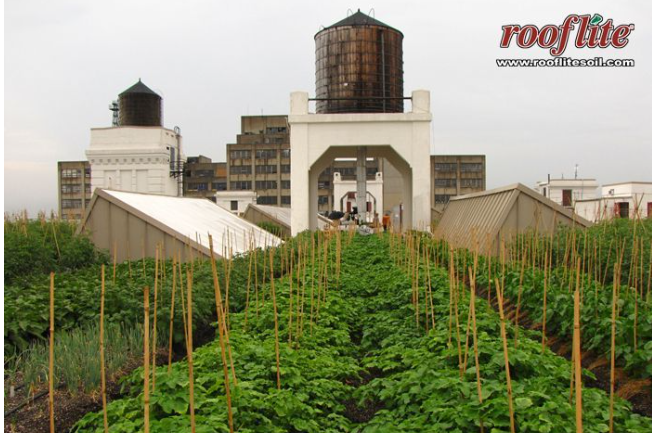 本文是一篇说明文。文章主要介绍了屋顶农业在快速发展的城市化时代所带来的好处。
IIn an age of rapidly growing urbanization, rooftop farming has emerged as a sustainable response    56    the challenge of creating green space in cities. This innovative practice transforms rooftops into mini farms, where vegetables, fruits, and even flowers    57           (plant), providing local residents with fresh produce and adding a touch of nature to urban environments.
56.介词
to
57. 谓语动词
are planted
解析：
56.介词。结合句意，此处的意思为“应对城市绿色空间挑战的可持续对策”，考查词组response to。
57.此处缺少where定语从句的谓语动词，主语为 vegetables, fruits, and even flowers和plant形成被动关系，结合上下文时态，故填are planted.
referred
Rooftop farming, also      58       (refer) to as vertical agriculture, is more than just a trend; it’s a step towards environmental conservation. Green roofs with vegetation help to absorb sunlight and release moisture, cooling the air and reducing the demand for air conditioning,    59    in turn lessens energy    60    (consume) and carbon emission. Meanwhile, rooftop farms serve as educational platforms,    61    (teach) city dwellers about sustainable agriculture practices and the importance of locally    62    (source) food.
57. 非谓语动词
which
58.连词
consumption
59.词性转换
teaching
60.非谓语动词
sourced
61.非谓语动词
解析：
57. 结合句子结构，“also     58      (refer) to as vertical agriculture”为后置定语，句子中已有谓语动词is, 且与refer 之间不存在连词，故填非谓语动词形式referred。
58.结合句子结构，此处考查定语从句连词。先行词为上文整件事情，故填which。
60.根据连词and 的作用——前后词性一致，故填名词consumption.
61.结合句子结构，此处应填非谓语动词形式作为主句谓语动词serve as ...platforms的伴随
     状语。
62. 结合句意，此处应作为adj.来修饰名词food. source(V.（从某地）获得；找出……的来源),与food形成被动
   关系，故填sourced.
As urban populations continue to grow, rooftop farming fosters community engagement    63    promotes healthier lifestyles by providing access to fresh and organic produce. When we look towards    64    future where environmental consciousness and sustainable practices become increasingly vital, rooftop farming stands as a testament to our ability to cultivate more than just food—we cultivate hope for a       65    ( green) and more resilient world.
comes
63. 连词
and
to
64. 介词
greener
65. 形容词
解析：
63.此句中fosters 和promotes皆为谓语动词形式，且主语相同rooftop farming, 
   故用连词and.
64. 词组搭配look forward to “期待”
65. 考查连词and的作用——前后此性一致。根据and 后面为more resilient,故填
     greener.
？
试试看
试着分析并思考原文中还有没有别的出题点？
In an age of rapidly growing urbanization, rooftop farming has emerged as a sustainable response    56    the challenge of creating green space in cities. This innovative practice transforms rooftops into mini farms, where vegetables, fruits, and even flowers    57    (plant), providing local residents with fresh produce and adding a touch of nature to urban environments. 
    Rooftop farming, also    58    (refer) to as vertical agriculture, is more than just a trend; it’s a step towards environmental conservation. Green roofs with vegetation help to absorb sunlight and release moisture, cooling the air and reducing the demand for air conditioning,    59    in turn lessens energy    60    (consume) and carbon emission. Meanwhile, rooftop farms serve as educational platforms,    61    (teach) city dwellers about sustainable agriculture practices and the importance of locally    62    (source) food. 
    As urban populations continue to grow, rooftop farming fosters community engagement    63    promotes healthier lifestyles by providing access to fresh and organic produce. When we look towards    64    future where environmental consciousness and sustainable practices become increasingly vital, rooftop farming stands as a testament to our ability to cultivate more than just food—we cultivate hope for a    65    (green) and more resilient world.
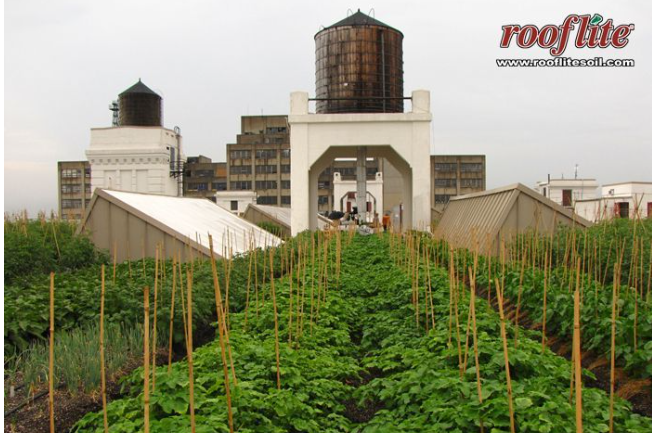 sample one
has emerged
In an age of rapidly growing urbanization, rooftop farming          (emerge) as a sustainable response  to the challenge of creating green space in cities. This innovative practice transforms rooftops        mini farms, where vegetables, fruits, and even flowers are planted,          (provide) local residents with fresh produce and adding a touch of nature to urban environments. 
    Rooftop farming, also referred to as vertical agriculture, is more than just a trend; it's a step towards           (environment) conservation. Green roofs with vegetation help         (absorb) sunlight and release moisture, cooling the air and reducing the demand for air conditioning, which in turn        (less) energy consumption and carbon emission. Meanwhile, rooftop farms serve as educational platforms, teaching  city dwellers about sustainable agriculture practices   
       the importance of locally sourced food. 
            urban populations continue to grow, rooftop farming fosters community         (engage) which  promotes healthier lifestyles by providing access       fresh and organic produce. When we look towards  to future where environmental consciousness and sustainable practices become increasingly vital, rooftop farming stands as a testament to our ability        (cultivate) more than just food—we cultivate hope         a greener and more resilient world.
providing
into
environmental
to absorb
lessen
and
engagement
As
to
to cultivate
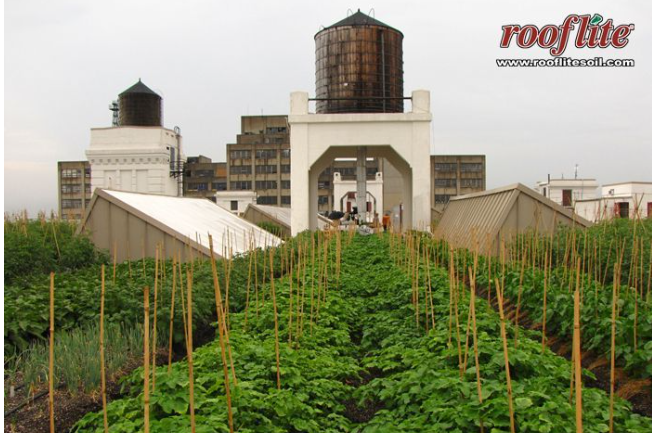 for
语料积累
环境保护词块积累
1. provide local residents with fresh produce 为当地居民提供新鲜农产品
2. add a touch of nature to urban environments给城市环境增添一点自然气息
3. a step towards environmental conservation迈向环保的一步
4. absorb sunlight and release moisture吸收阳光，释放水分
5. reduce the demand for air conditioning减少对空调的需求
6. lessen energy  consumption and carbon emission减少能源消耗和碳排放
7. serve as educational platforms作为教育平台
8. foster community engagement促进社区参与
9. promote healthier lifestyles 提倡更健康的生活方式
10.provide access to fresh and organic produce提供新鲜的有机农产品
11.cultivate hope for a greener and more resilient world
培养对一个更绿色、更有弹性的世界的希望
Thanks a lot!
Everything comes to him who waits!
功夫不负有心人